General-Purpose Computation on GPU (GPGPU) using CUDA
CS 5520 (Guest Lecture), Fall 2014
Shuang Zhao, Cornell University, 2014
Outline
Part I:	Background on GPGPU
Part II:	CUDA Basics
Part III:	More on CUDA
Shuang Zhao, Cornell University, 2014
Prerequisites
You need some experience with C/C++ (mostly C)
You do NOT need GPU/3D graphics background
Shuang Zhao, Cornell University, 2014
Background on GPGPU
Part I
Shuang Zhao, Cornell University, 2014
Moore’s Law is at Risk
Moore’s Law
Prediction made by Gordon Moore in 1965
Computing power doubles approximately every two years

Its Limit
Size of transistors (at atomic level)
Heat (cannot pack too tightly!)
Shuang Zhao, Cornell University, 2014
Solution: Multi-Core
Idea
Splitting computation tasks into multiple (even many) cores
Hardware Implementations
Multi-Core CPU
Multiple CPUs
Clusters
GPU
Shuang Zhao, Cornell University, 2014
GPU Architecture
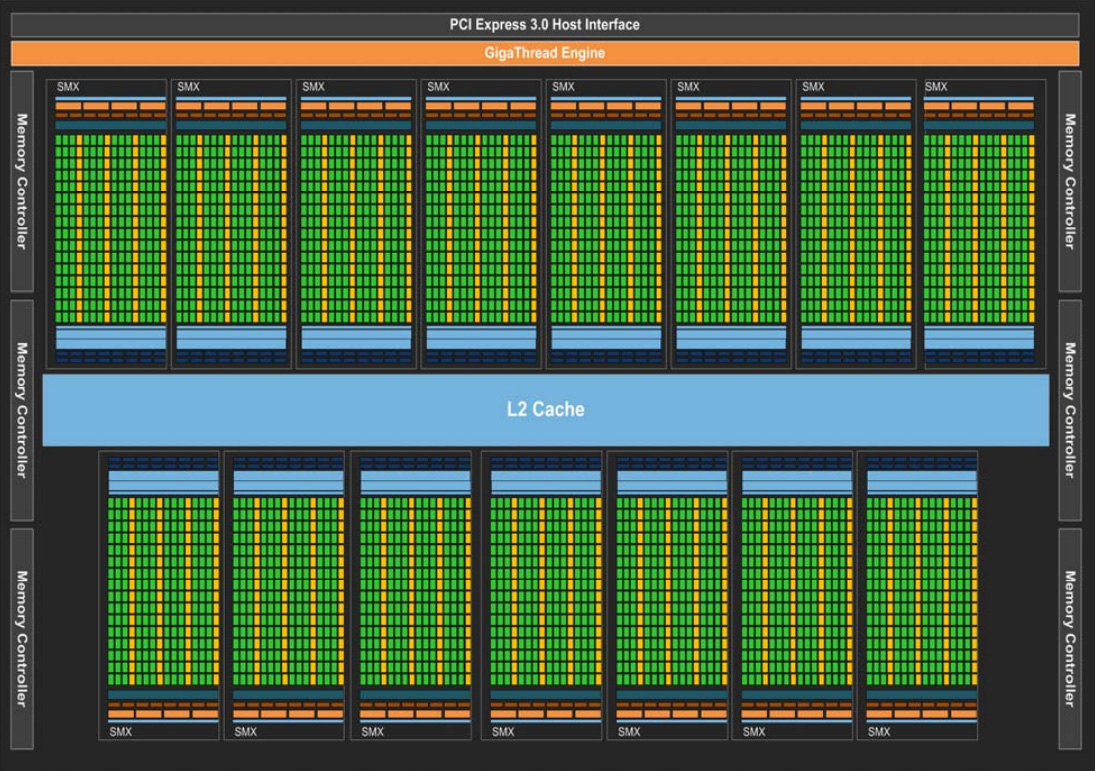 nVIDIA Kepler GK110 block diagram
Shuang Zhao, Cornell University, 2014
Mythbusters Demo GPU versus CPU (by nVIDIA)
Shuang Zhao, Cornell University, 2014
Is GPU really that much faster?
Probably not…
See “On the Limits of GPU Acceleration” by Vuduc et al.https://www.usenix.org/legacy/event/hotpar10/tech/full_papers/Vuduc.pdf

Bottom line:
GPU is still faster (but probably not for 100X)
Well-tuned CPU implementation can have competitive performance
Shuang Zhao, Cornell University, 2014
A Brief History on GPU Computing
Graphics Processing Unit
Initially designed for 3D computer graphics
Takes lighting/shading configuration, object geometry/texture
Computes pixel colors
Standard Pipeline
Standardized shading (limited choices on lighting/material settings)
Programmable Pipeline
Customized (procedural) shading using shaders
General-Purpose GPU computing (GPGPU)
Shuang Zhao, Cornell University, 2014
GPGPU (Old Model)
Exploit the programmable pipeline
Encode inputs and outputs as textures (RGB images)
Shaders perform the actual computations

Problems
Difficult to implement
Need to include extra logic for packing/unpacking data into/from textures
Painful to debug
printf() is not possible, have to read pixel colors!
Limited per-thread output
At most one 3-vector (RGB values for one pixel)
Shuang Zhao, Cornell University, 2014
GPGPU (New Model)
Various versions
CUDA (nVIDIA)
OpenCL (open standard)
Others
DirectCompute (MS), Brook+ (Stanford/AMD), …

Benefits
Much easier to program and debug
General memory access
Presence of third party libraries
Shuang Zhao, Cornell University, 2014
CUDA Basics
Part II
Shuang Zhao, Cornell University, 2014
What is CUDA?
Compute Unified Device Architecture
Developed by nVIDIA
Initial release in 2007
Now in version 5
CUDA Architecture
Expose GPU computing for general purpose
CUDA C/C++
Based on industrial standard C/C++ (gcc, MSVC, etc)
Small set of extensions to enable heterogeneous computing
Shuang Zhao, Cornell University, 2014
Heterogeneous Computing
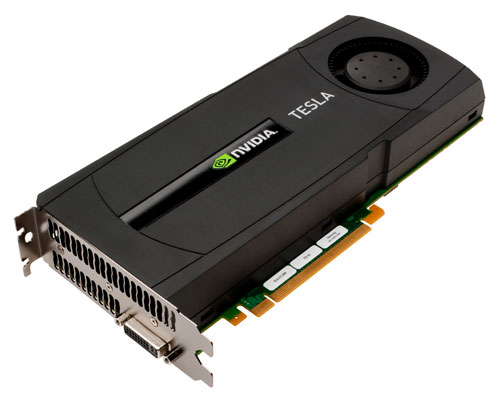 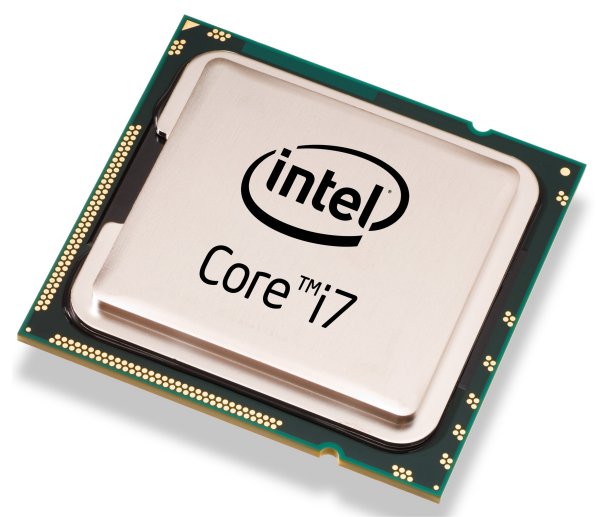 Host: the CPU and its memory
Device: the GPU and its memory
Shuang Zhao, Cornell University, 2014
CUDA Compiler Driver
Called nvcc
Outputs both CPU (host) and GPU (device) binaries
Device emulation mode
“nvcc -deviceemu”
Run the entire application on CPU
Easy (or easier) debugging
Shuang Zhao, Cornell University, 2014
What CUDA code looks like
do_something_on_host();
kernel<<<nBlk, nTid>>>(args);
cudaDeviceSynchronize();
do_something_else_on_host();
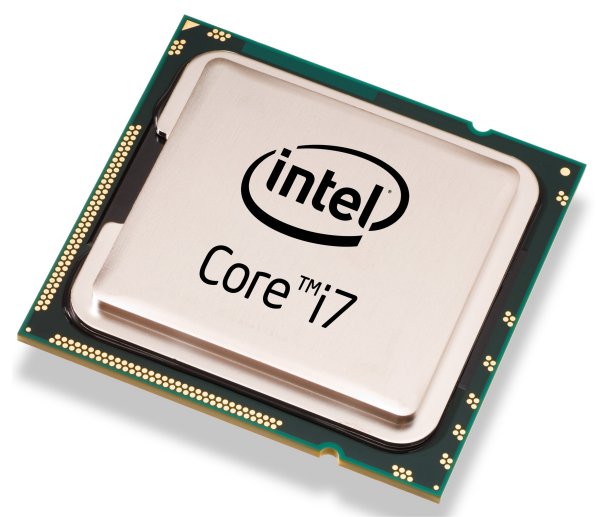 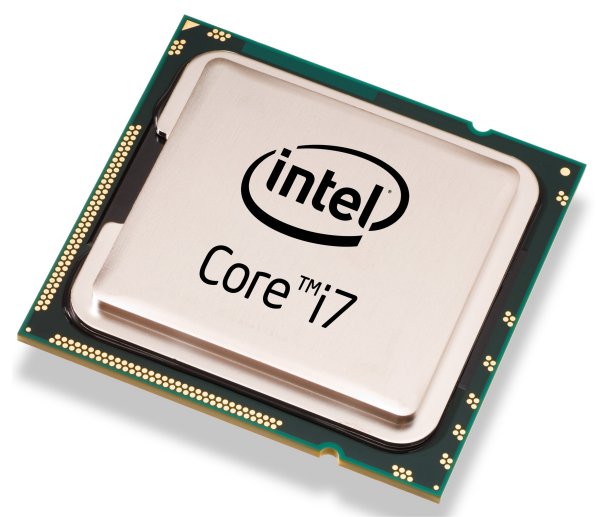 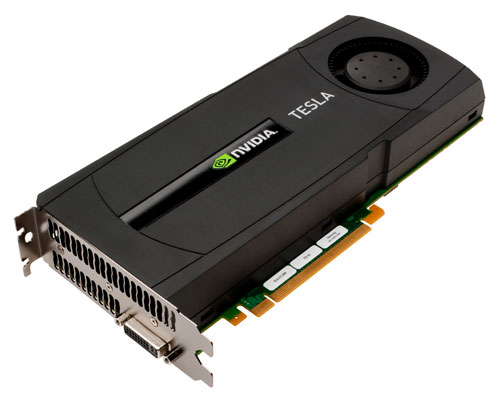 …
Highly parallel
Shuang Zhao, Cornell University, 2014
Simple Processing Flow
memory_allocation();
copy_input_from_host_to_device();
load_and_execute_gpu_code<<<nBlk, nTid>>>(args);
cudaDeviceSynchronize();
copy_result_from_device_to_host();
memory_cleanup();
Shuang Zhao, Cornell University, 2014
Grids, Blocks, and Threads
Kernel function
# Blocks
# Threads(per block)
GPU threads are grouped into equal-sized blocks

Threads in each block can
Communicate via extremely fast on-chip (but small) shared memory
Synchronize with minimal overhead via __syncthreads()
Independent blocks can form grids
load_and_execute_gpu_code<<<nBlk, nTid>>>(args);
Shuang Zhao, Cornell University, 2014
CUDA Function Declarations
__global__
Kernel function (must return void)
Invoked from host
Executed in parallel on device
__host__
Called and executed on host
__device__
Called and executed on device
Restrictions: no recursion, no static variables, …
Shuang Zhao, Cornell University, 2014
Grids, Blocks, and Threads
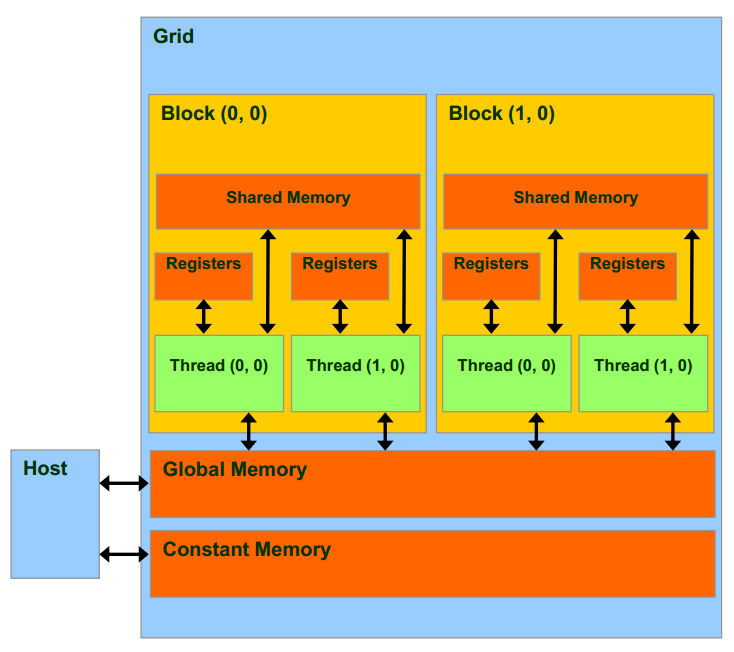 Shuang Zhao, Cornell University, 2014
Example 1: Vector Addition
Input: two N-dimensional vectors a, b
Output: the sum c of a and b
0
2
N-1
1
……
……
……
a
b
c
+
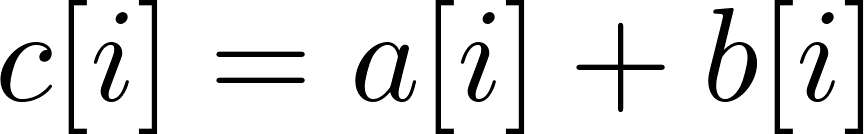 =
Shuang Zhao, Cornell University, 2014
Vector Addition
#define N 500

__global__
void VecAdd(const float* A, const float* B, float* C, int N) {
    int i = blockDim.x * blockIdx.x + threadIdx.x;
    if (i < N) C[i] = A[i] + B[i];
}
Shuang Zhao, Cornell University, 2014
Vector Addition
void main() {
    float *h_A, *h_B, *h_C; // host copies of a, b, c 
    float *d_A, *d_B, *d_C; // device copies of a, b, c
    int size = N * sizeof(float);

    // Alloc space for device copies of a, b, c 
    cudaMalloc((void**)&d_A, size);
    cudaMalloc((void**)&d_B, size);
    cudaMalloc((void**)&d_C, size);

    // Alloc space for host copies of a, b, c and setup input values
    h_A = (int*)malloc(size); random_ints(h_A, N); 
    h_B = (int*)malloc(size); random_ints(h_B, N); 
    h_C = (int*)malloc(size);
Shuang Zhao, Cornell University, 2014
Vector Addition
// Copy inputs to device 
    cudaMemcpy(d_A, h_A, size, cudaMemcpyHostToDevice);
    cudaMemcpy(d_B, h_B, size, cudaMemcpyHostToDevice);

    // Launch VecAdd() kernel on GPU
    int blocksPerGrid = (N + 255)/256;
    VecAdd<<<blocksPerGrid, 256>>>(d_A, d_B, d_C, N);
    cudaDeviceSynchronize(); // optional in this case

    // Copy result back to host 
    cudaMemcpy(h_C, d_C, size, cudaMemcpyDeviceToHost); 

    // Cleanup 
    free(h_A); free(h_B); free(h_C); 
    cudaFree(d_A); cudaFree(d_B); cudaFree(d_C); 
}
Shuang Zhao, Cornell University, 2014
CUDA Memory
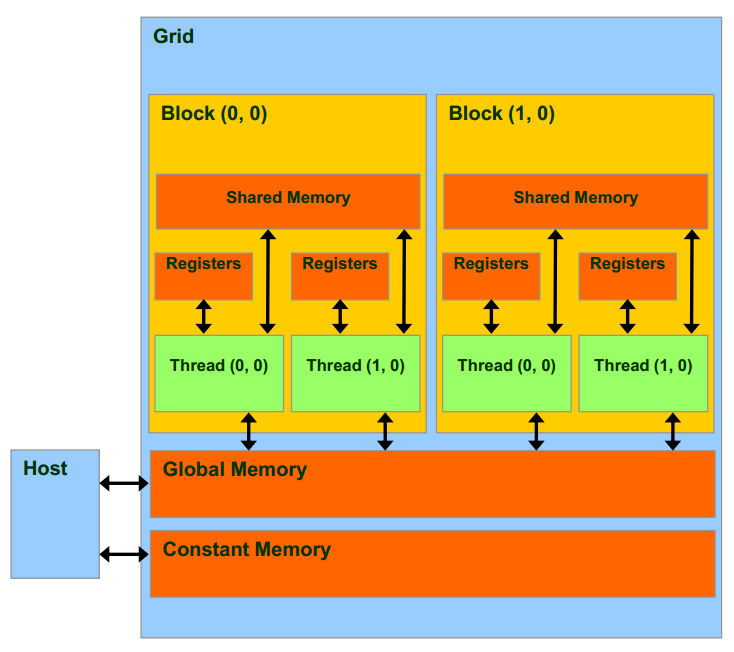 Fastest, per-thread
Faster, per-block
Slower, global
Read-only, cached
Shuang Zhao, Cornell University, 2014
Example 2: Matrix Multiplication
Input: two N-by-N matrices A, B
Output: the product C of A and B
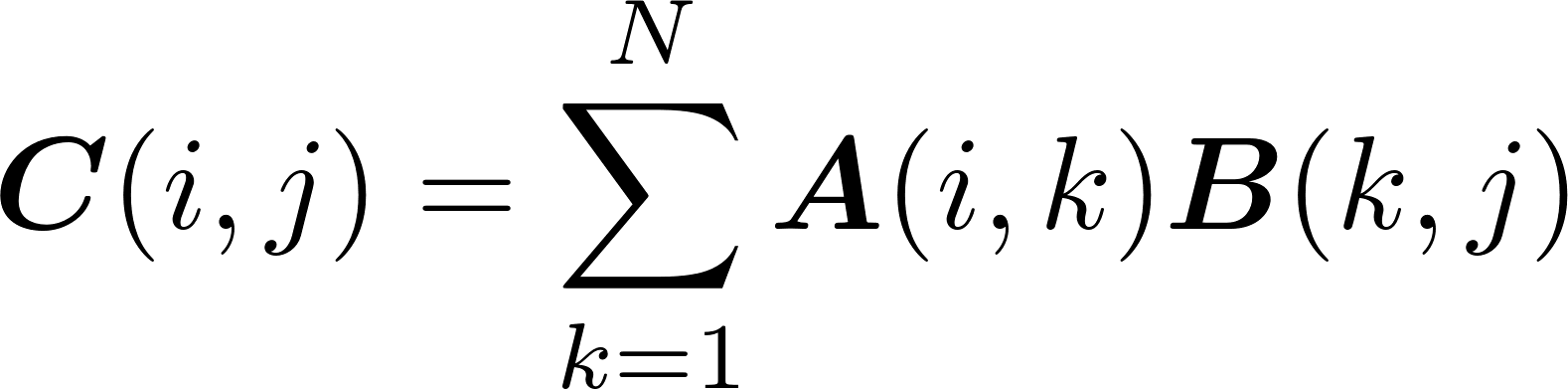 Shuang Zhao, Cornell University, 2014
Tiled Matrix Multiplication
Partition matrix C into equal-sized submatrices, or tiles
Each block computes a tile
Each thread computes one element in the tile
TILE_SIZE
TILE_SIZE
C
Blk(1,1)
Shuang Zhao, Cornell University, 2014
Tiled Matrix Multiplication:Naïve Version
__global__
void MatrixMult(const float* A, const float* B, float* C, int N) {
    int i = blockIdx.y*TILE_WIDTH + threadIdx.y;
    int j = blockIdx.x*TILE_WIDTH + threadIdx.x;
    if ( i < N && j < N ) {
        float Cvalue = 0.0f;
        for ( int k = 0; k < N; k++ )
            Cvalue += A[i*N + k]*B[k*N + j];
        C[i*N + j] = Cvalue;
    }
}
Problem: too many globalmemory access
Shuang Zhao, Cornell University, 2014
Tiled Matrix Multiplication
B
1
Idea: loading tiles of A, B intoshared memory in parallel
2
3
4
A
C
1
2
Blk(1,1)
3
4
Shuang Zhao, Cornell University, 2014
Tiled Matrix Multiplication:Better Version
__global__
void MatrixMult(const float* A, const float* B, float* C, int N) {
    __shared__ float As[TILE_WIDTH][TILE_WIDTH];
    __shared__ float Bs[TILE_WIDTH][TILE_WIDTH];

    int bx = blockIdx.x, by = blockIdx.y;
    int tx = threadIdx.x, ty = threadIdx.y;

    int i = by*TILE_WIDTH + ty;
    int j = bx*TILE_WIDTH + tx;
Shuang Zhao, Cornell University, 2014
Tiled Matrix Multiplication:Better Version
if ( i < N && j < N ) {
        float Cvalue = 0.0f;
        for ( int m = 0; m < N/TILE_WIDTH; m++ ) {
            As[ty][tx] = A[i*N + (m*TILE_WIDTH + tx)];
            Bs[ty][tx] = B[(m*TILE_WIDTH + ty)*N + j];
            __syncthreads();
            for ( int k = 0; k < TILE_WIDTH; k++ )
                Pvalue += As[ty][k]*Bs[k][tx];
            __syncthreads();
        }
        C[i*N + j] = Cvalue;
    }
}
Shuang Zhao, Cornell University, 2014
More on CUDA
Part III
Shuang Zhao, Cornell University, 2014
Hardware Thread Organization
Threads in a block are partitioned into warps
All threads in a warps execute in a Single Instruction Multiple Data,or SIMD, fashion
All paths of conditional branches will be taken
Warp size varies, many graphics cards have 32
NO guaranteed execution ordering between warps
Shuang Zhao, Cornell University, 2014
Branch Divergence
Threads in one warp execute very different branches
Significantly harms the performance!
Solutions:
Reordering the threads so that all threads in each block are more likely to take the same branch
Still an open research topic
Shuang Zhao, Cornell University, 2014
Libraries
A handful of third-party CUDA libraries
CUBLAS, CUFFT, CUDA LAPACK, …

CUDA-accelerated libraries
Shuang Zhao, Cornell University, 2014
Online Resources
https://developer.nvidia.com/cuda-education-training
http://gpgpu.org/developer
Shuang Zhao, Cornell University, 2014